I SIMBOLI
PERCORSO ANTROPOLOGICO – LITURGICO SUI SIMBOLI LITURGICI
LA LITRUGIA E’ UNA FORMA DI LINGUAGGIO SIMBOLICO: NON APPARTIENE ALLE REALTA’ TERMINANO IN «-LOGIA» (TEO-LOGIA), BENSI’ A QUELLE IN  «-URGIA» (DRAMMA-TURGIA,LIT-URGIA); E’ UN’AZIONE, UNA COMUNICAZIONE TOTALE FATTA DI PAROLE MA ANCHE DI GESTI, AZIONI, SIMBOLI
CI SONO MOLTI TIPI DI SEGNI E GESTI SIMBOLICI NELLA LITRUGIA:
ALCUNI LEGATI AL CORPO UMANO









ALTRI LEGATI A COSE MATERIALI
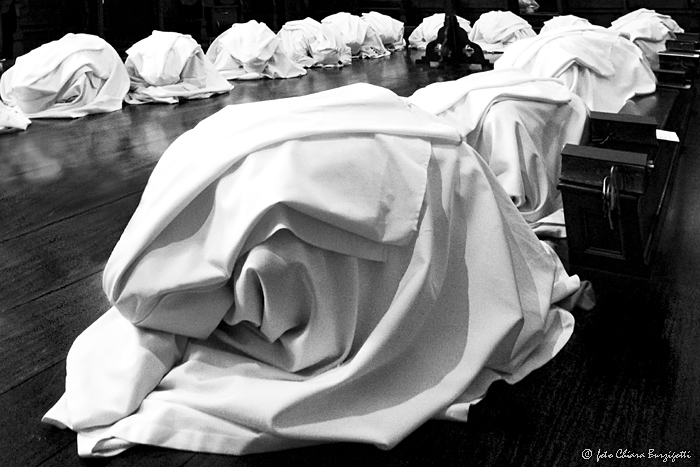 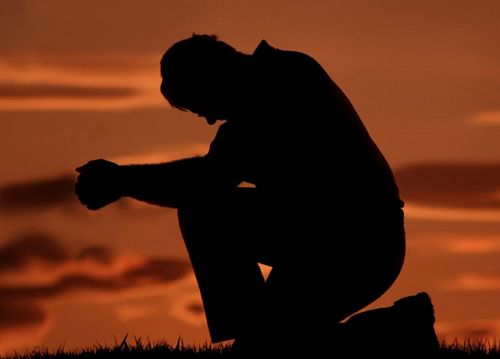 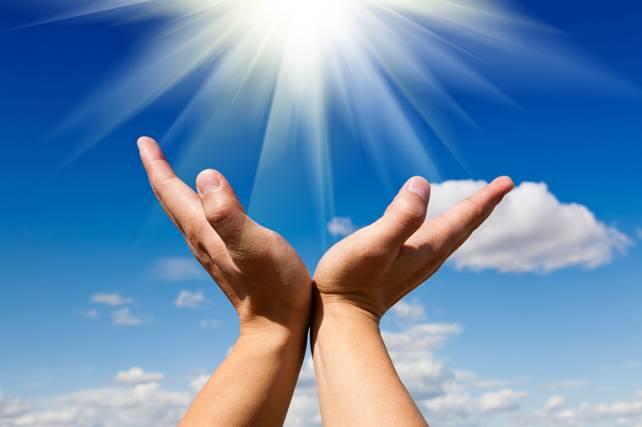 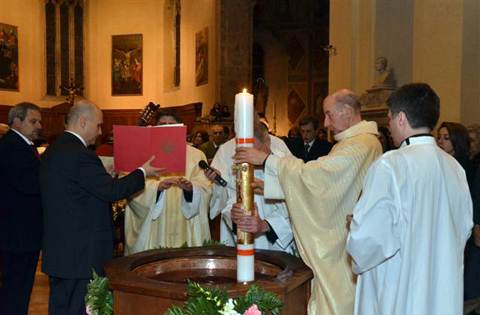 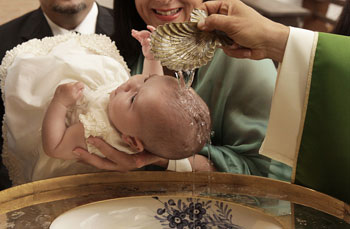 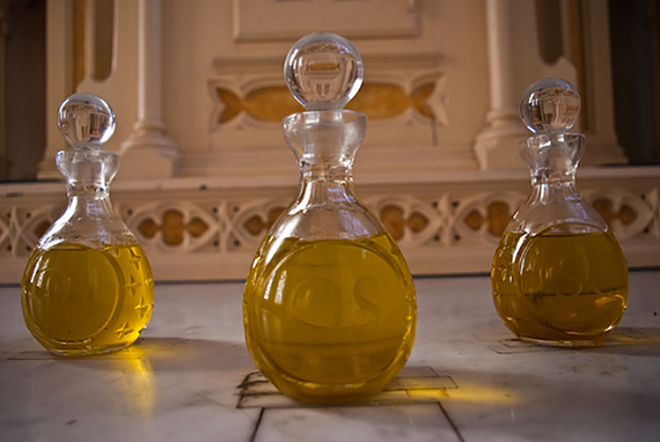 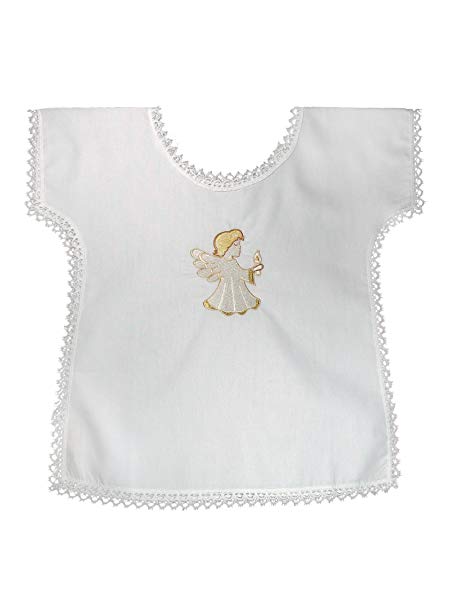 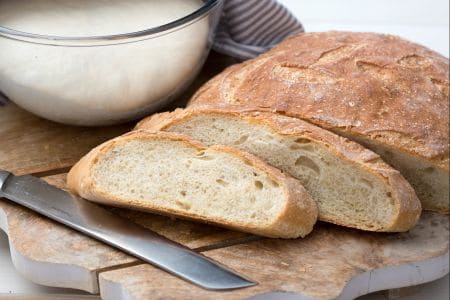 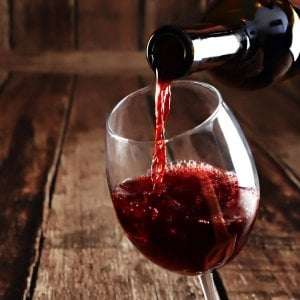 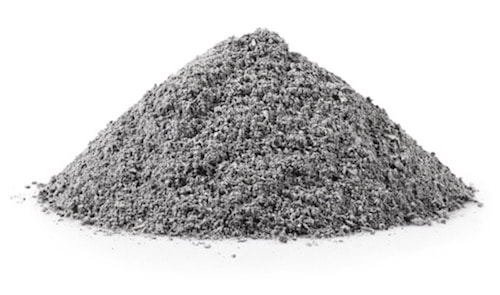 NELLA LITURGIA IL SIMBOLO ASSUME UN ULTERIORE RUOLO SPECIFICO RISPETTO A QUELLO COMUNICATIVO UNIVERSALMENTE RICONOSCIUTO IN QUANTO DIVENTANO LO STRUMENTO EFFICACE DELL’AZIONE DI CRISTO NELLA COMUNITA’. 
NON SI TRATTA DI UN RITO MAGICO MA NEPPURE DI UN SEMPLICE GESTO ILLUSTRATIVi.
ESSO NON SOLO INFORMA SU CIO’ CHE RAPPRESENTA, MA SVOLGE UN RUOLO DI MEDIAZIONE DI UN EVENTO: TRASFORMA.
LA LORO ORIGINE HA LE SUE RADICI NELL’AGIRE STESSO DI DIO
“I SACRAMENTI SONO SEGNI EFFICACI DELLA GRAZIA, ISTITUITI DA CRISTO E AFFIDATI ALLA CHIESA ATTRAVERSO I QUALI CI VIENE ELARGITA LA VITA DIVINA” (CCC 1131)
Come trasformare questo obiettivo cognitivo in competenza formativa nell’IRC?
Quale percorso didatticamente utile e interessante svoglere?
PROSEGUENDO IL PERCORSO ANTROPOLOGICO SUL LINGUAGGIO LITURGICO AFFRONTIAMO 
L’USO DEL SIMBOLO (CHE ABBIAMO VISTO LA VOLTA SCORSA) NEI SACRAMENTI DELLA CHIESA. CI MUOVIAMO SEMPRE NELL’ASSE DEI LINGUAGGI, MA IN UN APPROFONDIMENTO CHE PREVEDE COME GIA’  AFFRONTATE LE COMPETENZE BIBLICHE SULLE FONTI E SULLA RIVELAZIONE CRISTIANA.
PROPOSTA OPERATIVA PER ENTRARE NELLA DIMENSIONE DEL SIMBOLO SACRAMENTALE:
I GESTI DI DIO NELLA STORIA: fare una ricerca biblica e rappresentarla in un powerpoint
1) LA CREAZIONE….
Lavorando sull’analogia si ricercano prima delle immagini su alcune attività “creatrici” dell’uomo:
Costruire una città nel deserto…





Dipingere un quadro su tela bianca…
Ma la più analogica è la nascita di un figlio
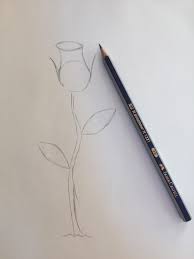 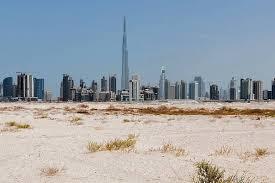 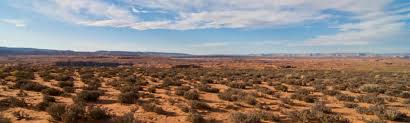 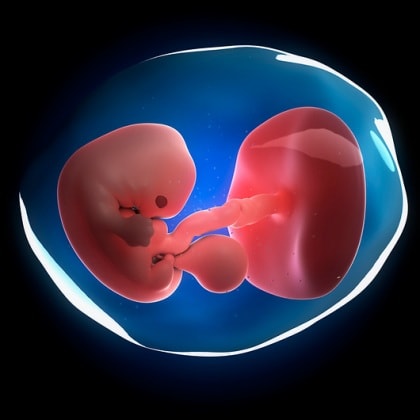 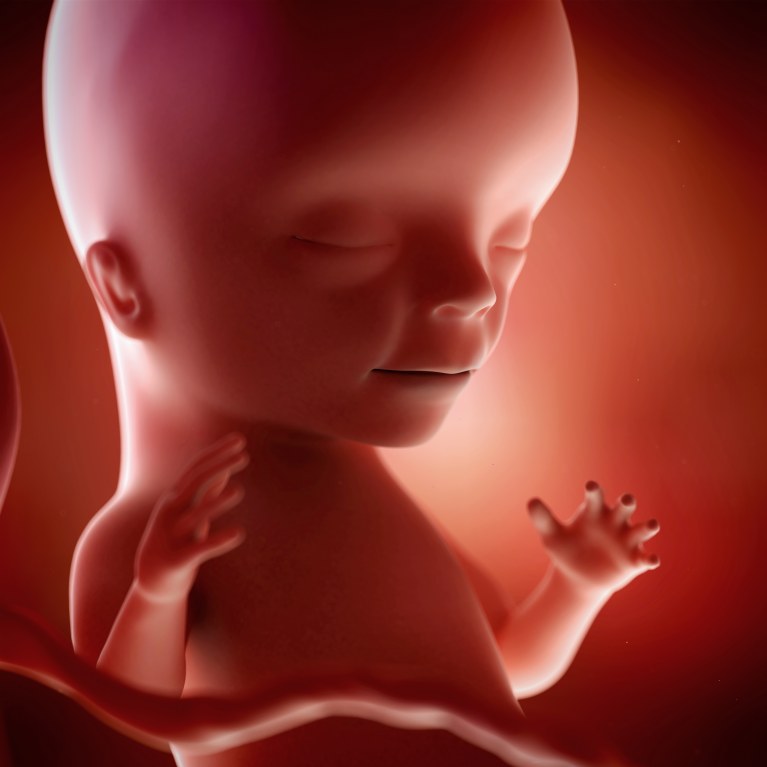 …. Per arrivare poi alla lettura e analisi dei 2 testi biblici della creazione…..
Gn1,1-2,1











Gn2,4-25
“Allora il Signore Dio plasmò l’uomo
Con polvere del suolo e soffiò nelle
Sue narici un alito di vita e l’uomo
Divenne un essere vivente….
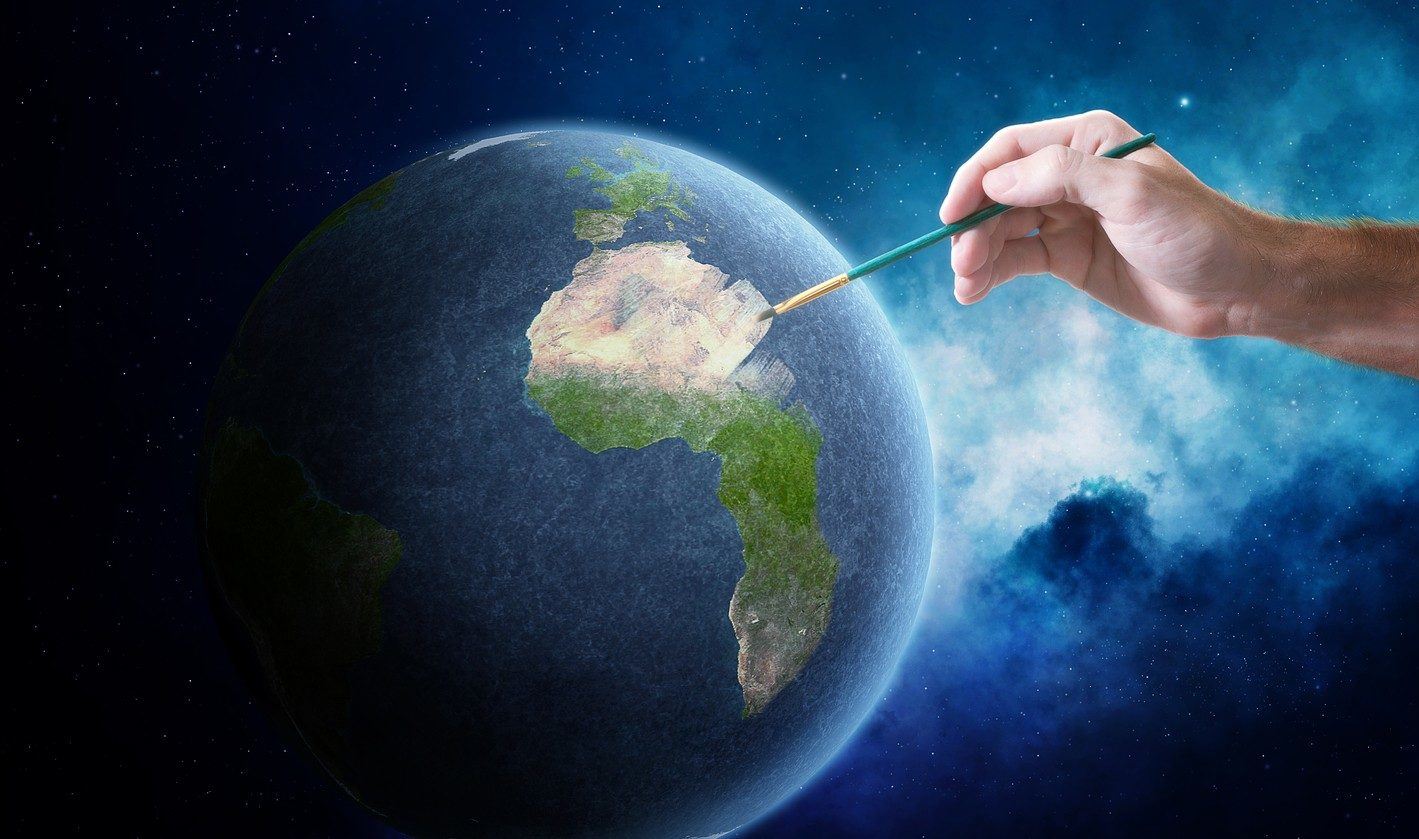 “In principio Dio creò il cielo e la terra….
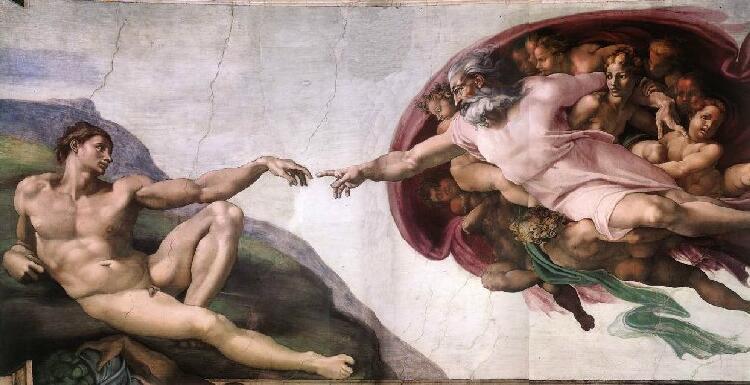 2)  L’ALLEANZA

FARE UN BRAINSTORMING SULLA PAROLA “ALLEANZA” E DISCUTERCI SOPRA
COLLABORAZIONE
ACCORDO
ALLEANZA
CONDIZIONI
PATTO
RECIPROCITA’
FEDELTA’
IMPEGNO
LO SPECIFICO DELL’ALLEANZA BIBLICA: GRATUITA E UNILATERALE
CON ABRAMO….












CON NOE’……
“farò di te una grande nazione e ti benedirò, renderò grande 
Il tuo nome e possa tu essere una benedizione…” (Gn 12,2)
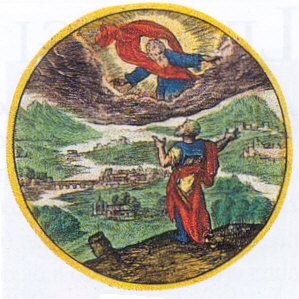 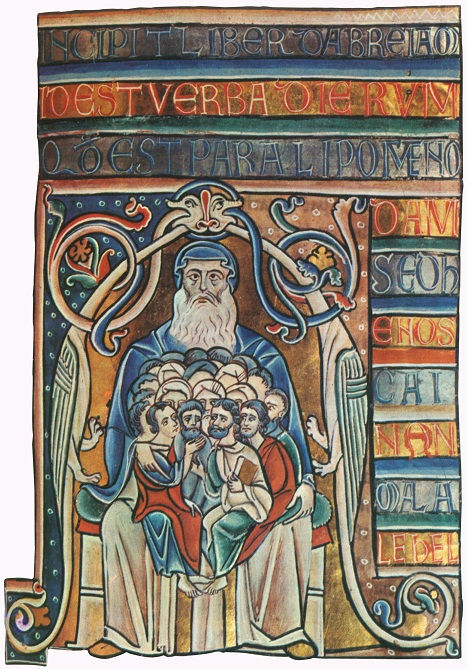 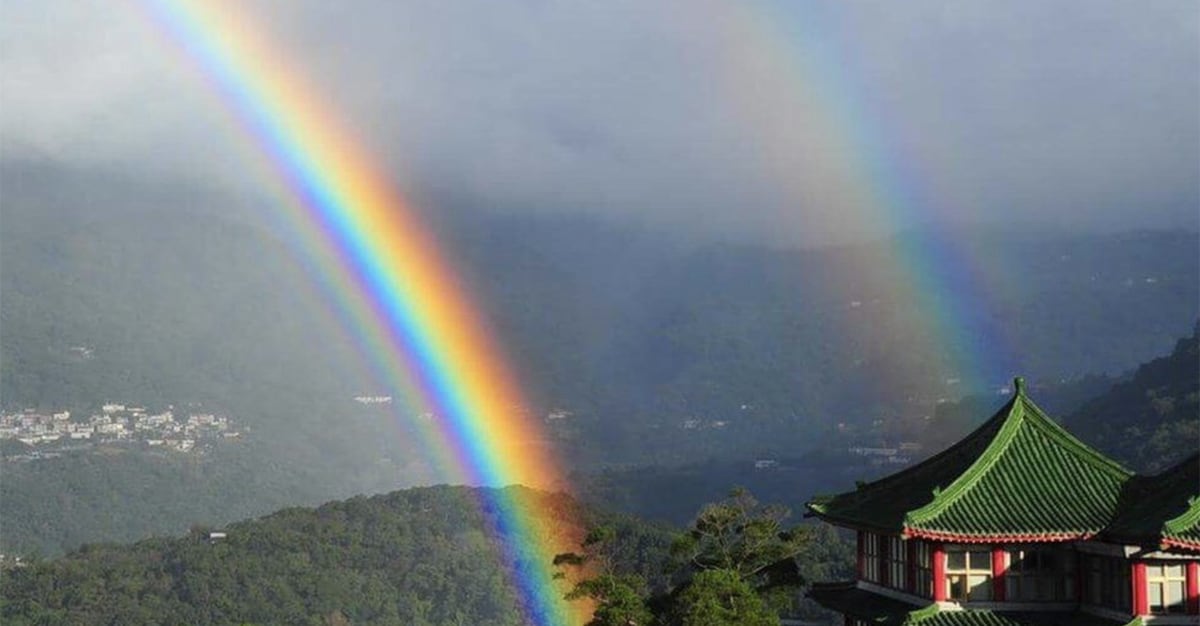 “Finchè durerà la terra, seme e messe
, freddo e caldo, estate e inverno, 
giorno e notte non cesseranno”
CON MOSE’
LE 10 PAROLE (ES 20,1-14)
VOLGIAMO AL POSITIVO...
Io sono il tuo unico Dio.
2 - Usa il nome di Dio in modo appropriato.
5 - Rispetta la Vita.
6 - Utilizza il tuo Corpo e la tua Sessualità in modo consapevole
7 - Rispetta la proprietà altrui.
8 - Quando pubblicamente richiesto, dì sempre il vero
9 - Rispetta le relazioni affettive degli altri
10 - Ama e sii felice di ciò che hai: è la chiave per avere sempre di più.
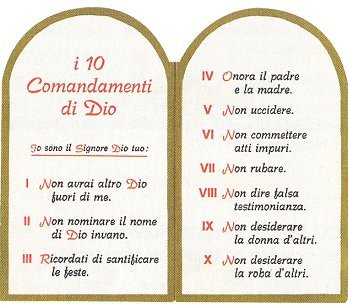 RESPONSABILIT
SICUREZZA
GIOIA
3) LA LIBERAZIONE……
…
RIFLESSIONE SCRITTA SU FOGLIETTI DA CONDIVIDERE:
LIBERO DA…
 LIBERO COME…
LIBERO PER….
RICERCA A GRUPPI: LE FORME
DI SCHIAVITU’ PRESENTI NEL MONDO
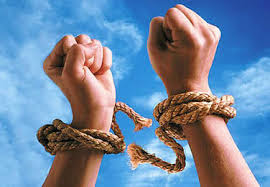 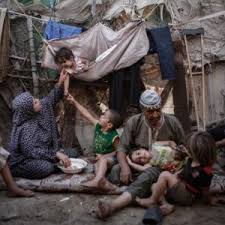 LA POVERTA’ CREA FORME DI SCHIAVITU’:
RICERCA SULLE DIVERSE FORME DI POVERTA’ 
NEL MONDO DI OGGI….
ES 14: ANALISI DEL TESTO
“NON ABBIATE PAURA! SIATE FORTI E VEDRETE LA SALVEZZA DEL SIGNORE IL QUALE OGGI AGIRA’ PER VOI…IL SIGNORE COMBATTERA’ PER VOI E VOI STARETE TRANQUILLI”
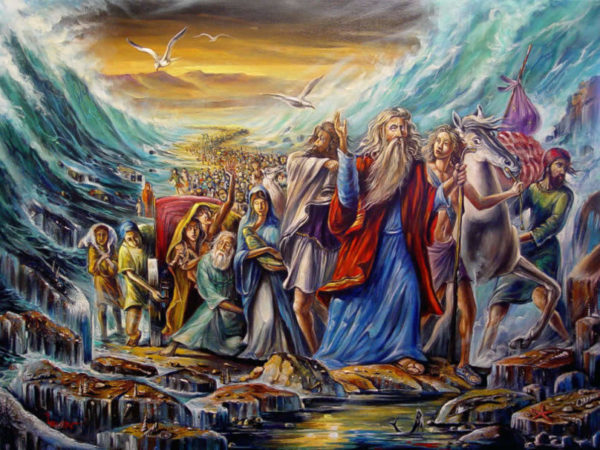 PROPOSTA DI VISIONE DEL FILM “EXODUS”:

FAR EMERGERE L’IDEA DI
 UN DIO LIBERATORE
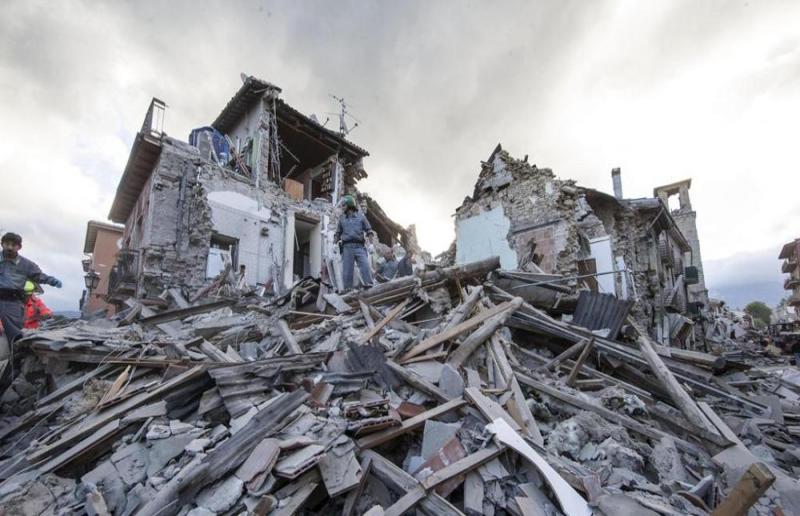 4) RICOSTRUZIONE….
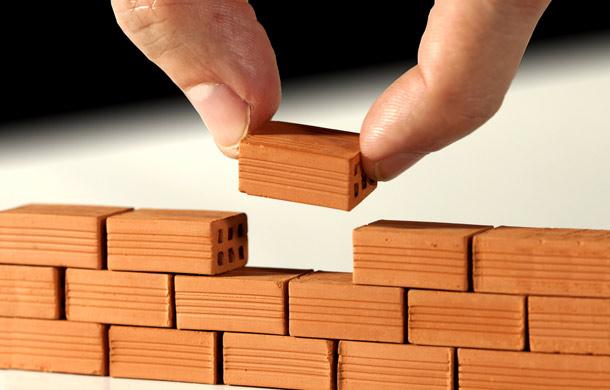 …. DI UN EDIFICIO
….. DI UNA RELAZIONE AFFETTIVA
…. DI UNA PERSONALITA’ PSICOLOGICA 
…. DI UN PERCORSO DI VITA 

RIFLESSIONE GUIDATA: “LE DIFFICOLTA’ DI RICOSTRUIRE...”
LA RICOSTRUZIONE DEL POPOLO DI ISRAELE DOPO IL DRAMMA
DELL’ESILIO A BABILONIA
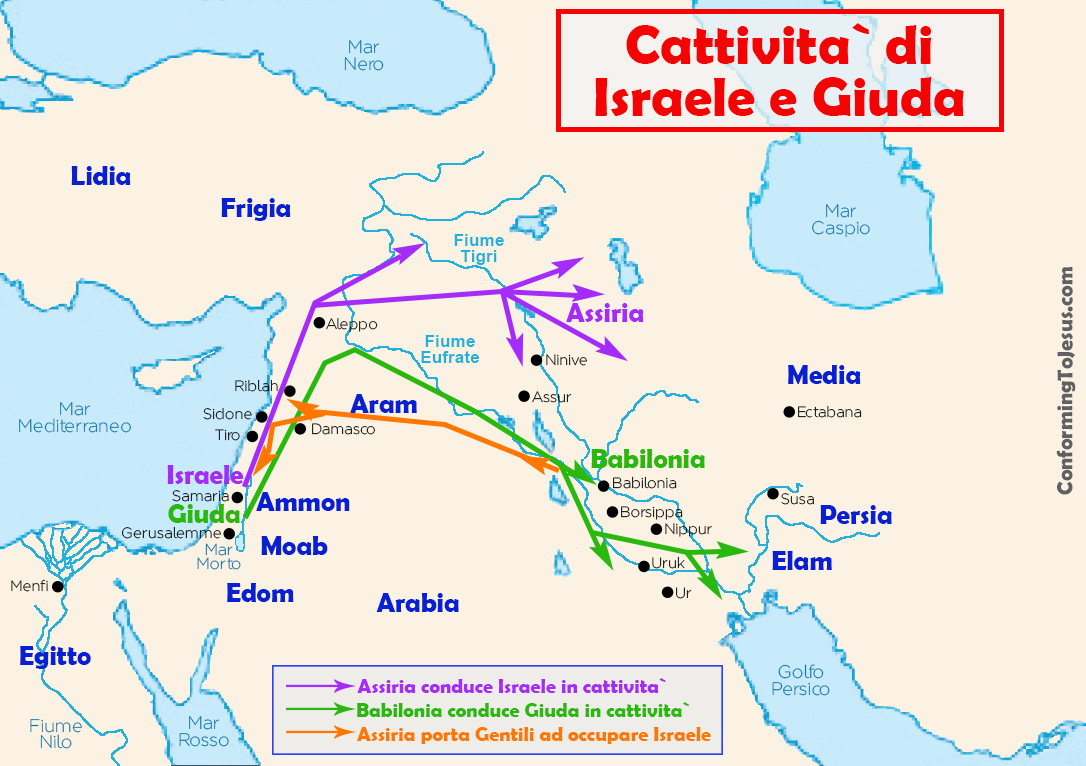 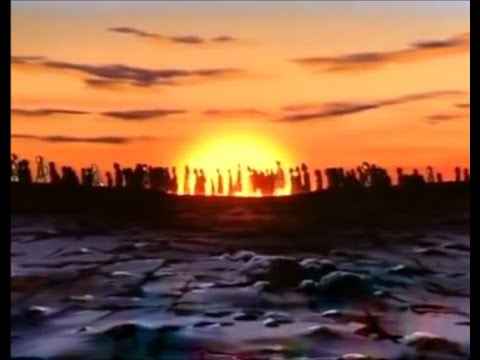 “Il re di Assiria invase tutta la terra,
Salì a Samaria e l’assediò per tre anni.
Nell’anno nono di Osea il re di Assiria
Occupò Samaria, deportò gli Israeliti in
Assiria e li stabilì a Calach e presso 
il Cabor, fiume di Gozan, e nelle città
Della Media” 
(2Re 17,5-6)
Il re di Babilonia asportò tutti i tesori 
Del tempio del Signore e i tesori della
 Reggia; fece a pezzi tutti gli oggetti
d’oro che Salomone, re d’Israele,
Aveva fatto nel tempio del Signore.
Deportò tutta Gerusalemme….non 
Rimase che la gente della terra”
(2Re 24,13-14)
ALL’INTERNO DI UNA LEZIONE FRONTALE
DI CARATTERE BIBLICO SULL’ESILIO  SI
PUO’ FARE UN COLLEGAMENTO ATTUALIZZANTE 
SULLE DIVERSE FORME DI ESILIO O DEPORTAZIONE 
FORZATA CONTEMPORANEE: LA QUESTIONE CURDA…

PROPOSTA DIDATTICA: FARE UNA RICERCA DI INFORMAZIONE SUGLI EFFETTI
DEVASTANTI DELL’ESILIO E DEPORTAZIONE ...
MA… NELLA DISPERAZIONE DI UN POPOLO SI INSERISCE IL GESTO 
LIBERATORE DI UN DIO CHE SANA E RICOSTRUISCE DALLE MACERIE…..
“Non temere  perché io sono con te;
Non smarrirti perché io sono il tuo 
Dio. Ti rendo forte e ti vengo in aiuto
E ti sostengo con la destra della mia
Giustizia”( Is 41,10)

Ricercare tutte le immagini bibliche
Del ritorno dall’esilio e gli 
Antropomorfismi ad esse legati:
La madre… 
Il vasaio…
Il guerriero…
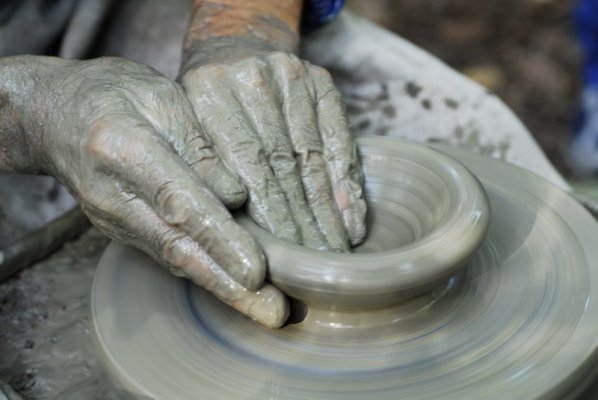 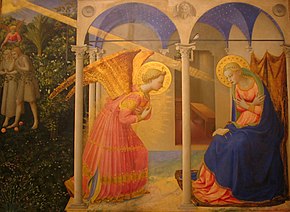 5) FEDELTA’
“Non temere Maria, perché hai trovato grazia 
presso Dio. Ecco concepirai un figlio, lo darai
alla luce e lo chiamerai Gesù. Sarà grande e
verrà chiamato Figlio dell’Altissimo, il Signore Dio
gli darà il trono di Davide suo padre e regnerà
 per sempre sulla casa di Giacobbe e
il suo regno non avrà fine” (Lc 1,30-32)
“Tutto questo è avvenuto perché si compisse ciò che era stato detto dal Signore per 
Mezzo del profeta:
- Ecco la vergine concepirà e darà alla luce un figlio: a lui sarà dato il nome di Emmanuele
Che significa: Dio con noi” (Mt 1,22)
Si puo’ lavorare sul versante antropologico su due poli fondamentali:
FIDUCIA                                                  ATTESA
Ascoltare la canzone                              
“Fidati di me”(Pausini) e analizzare 
Il testo
Aspetto che torni
(F.Renga)
Elaborare le riflessioni antropologiche a partire dall’idea biblica 
della fedeltà divina espressa con l’immagine della ROCCIA
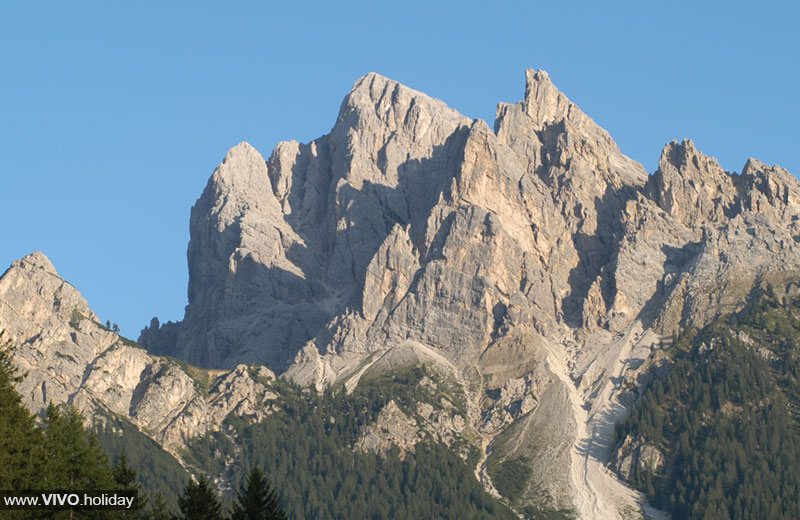 SPIEGARE IL SIGNIFICATO DEL TERMINE AMEN: DAL VERBO EBRAICO 
AMAN= ESSERE AFFIDABILI, CREDIBILE
LABORATORIO DIDATTICO: “ CARATTERISTICHE DELLA PERSONA AFFIDABILE..
6) LA MISERICORDIA….
Lettura della parabola di Lc 15: 
Il Padre misericordioso
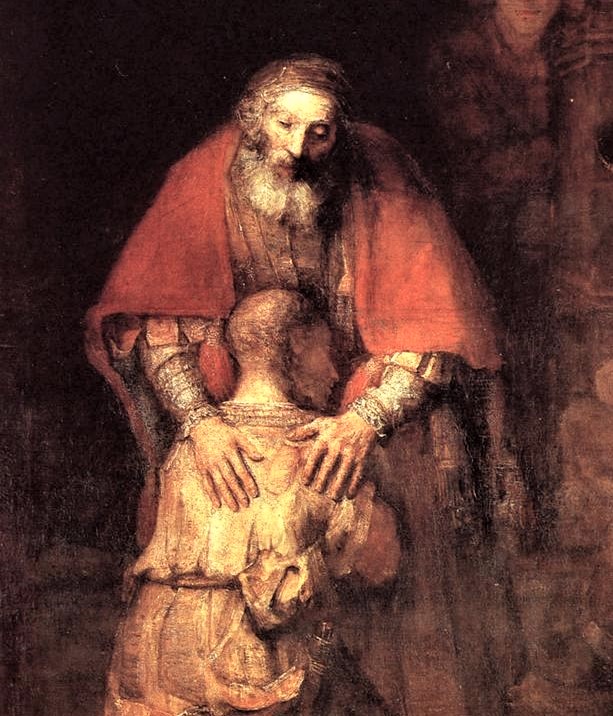 Attività didattica di comprensione:
1) Drammatizzazione del testo
in classe


2) Immedesimazione nel testo:
- analisi del diverso comportamento
Dei personaggi (i 2 figli, il padre)
- valutazioni libere e personali
- tu come ti saresti comportato
Nei panni del padre… del figlio minore…
Del figlio maggiore….
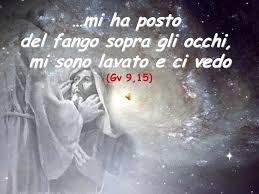 7)  ILLUMINAZIONE
- uso del termine nel linguaggio comune: 
Avere un’idea improvvisamente,
 far luce su un enigma, risolvere un 
Problema…
-  fare una ricerca sul significato del 
Termine nella storia delle religioni 
- il significato cristiano del simbolo “luce -Cristo”: i testi evangelici di riferimento,
 la festa del Natale nel giorno del sole, ecc
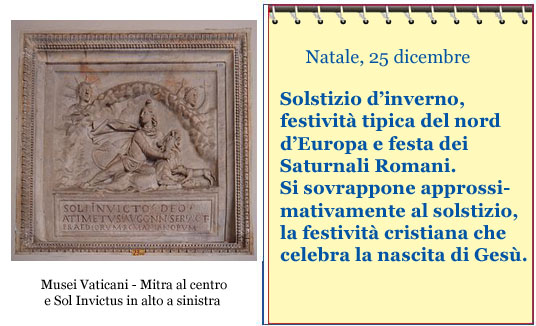 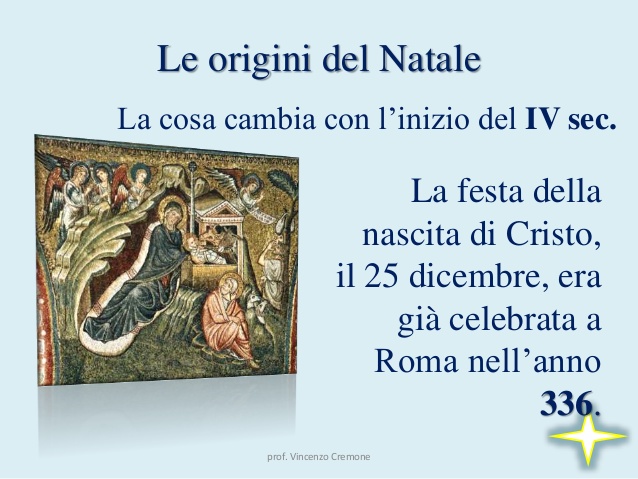 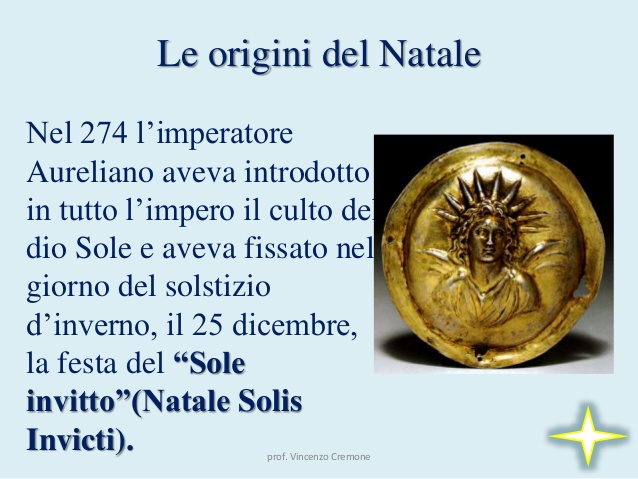 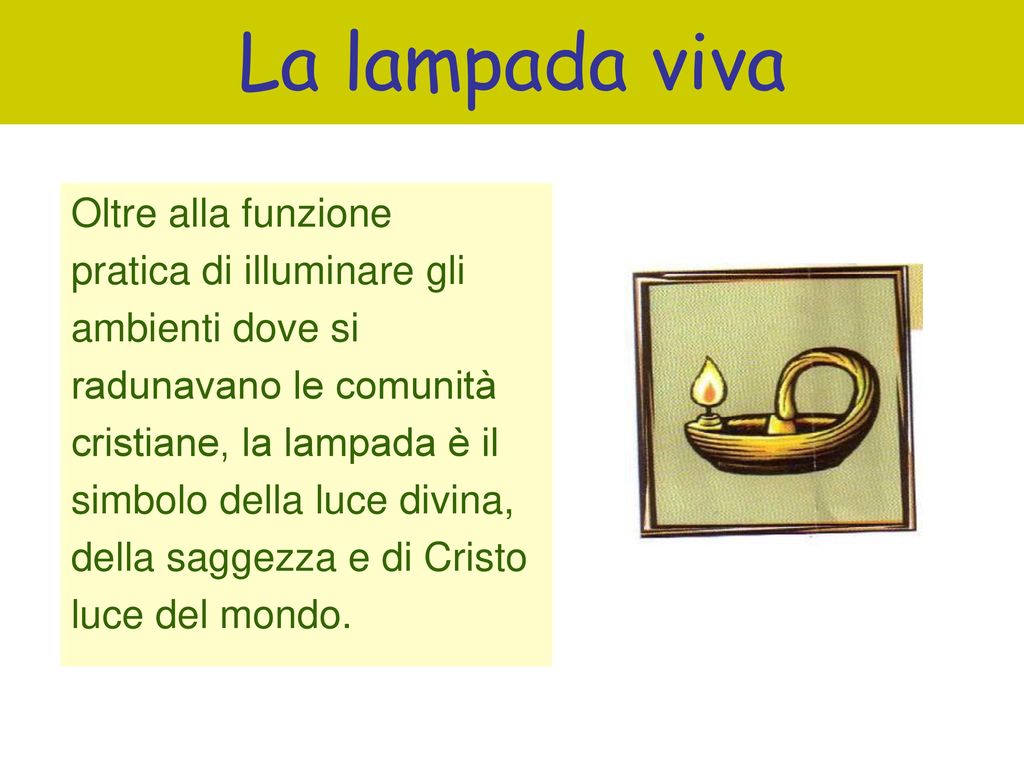 SIGNIFICATO DELLA SIMBOLOGIA 
CRISTIANA CHE DEVE EMERGERE E’ IL RAPPORTO:
CRISTO
LUCE
VERITA’
8)   DONO-SACRIFICIO
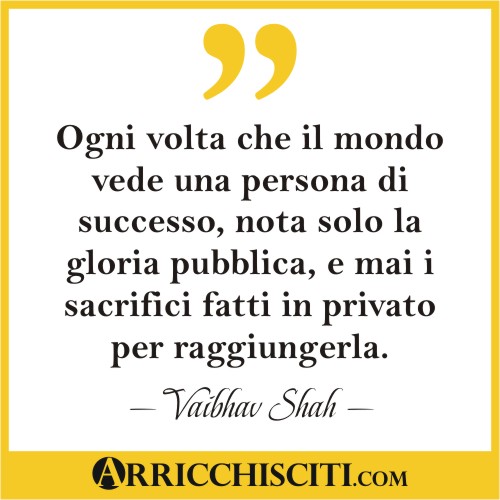 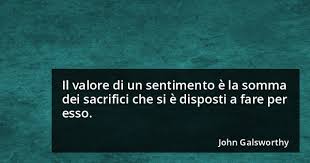 - IL SACRIFICIO NELLA VITA EMOTIVA: UNA MADRE PER IL FIGLIO…
OPPURE PER LA CONQUISTA DI UN OBIETTIVO…

- FARE  SUCCESSIVAMENTE UNA RICERCA STORICA SUL SACRIFICIO 
NELLE RELIGIONI
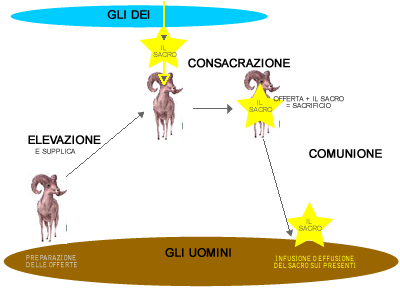 PER PASSARE ALLA SPECIFICITA’ E SINGOLARITA’ DEL SACRIFICIO
CRISTIANO
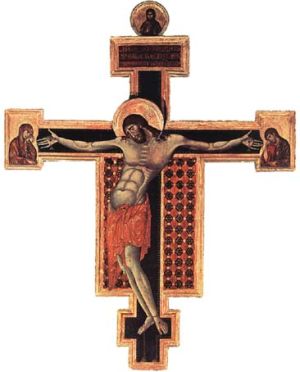 NEL CRISTIANESIMO NON E’ L’UOMO 
CHE OFFRE SACRIFICI A DIO MA DIO HA 
OFFERTO IL FIGLIO COME
SACRIFICIO PER NOI
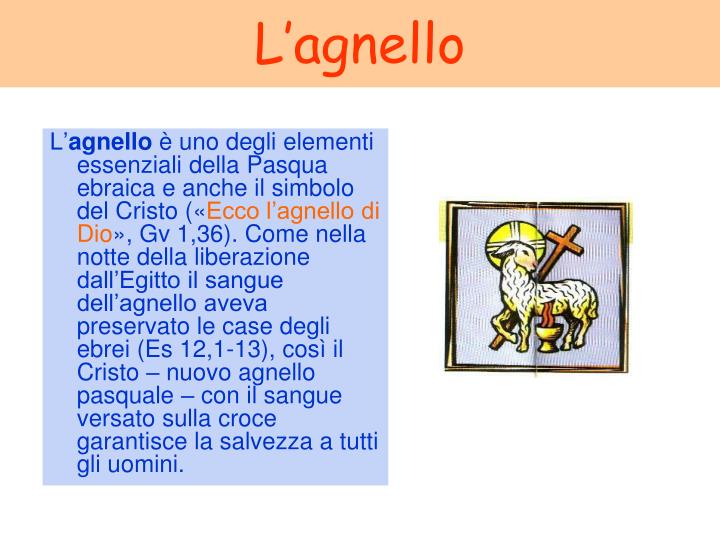 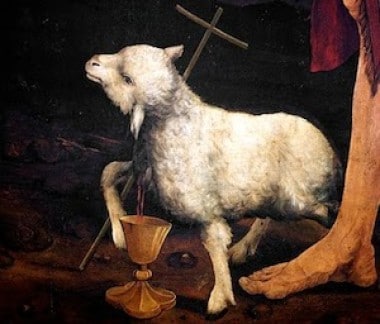 L’IMMAGINE ANALOGICA PIU’ ADATTA
E’ QUELLA DI UNA MADRE CHE SACRIFICA 
SE STESSA PER IL BENE DI UN FIGLIO….
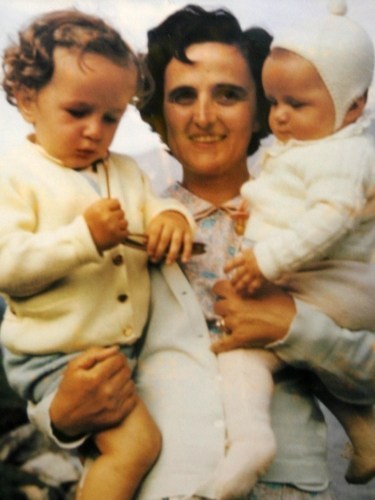 GIANNA BERETTA MOLLA…



RACCONTARE LA STORIA, 
DOCUMENTARSI 
VIA INTERNET….
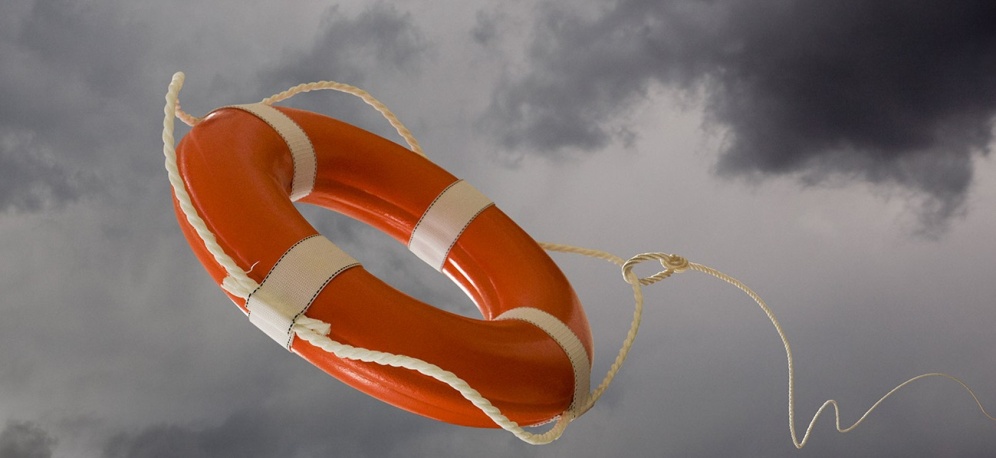 9) SALVEZZA
Proporre un’attivita’ 
di fotolinguaggio sul significato
e l’esperienza umana del salvare.
- proiettare alcune immagini
Legate a situazioni di salvataggio
E analizzarle 
- da che cosa dobbiamo essere salvati
- cosa significa salvare nei diversi contesti
Presi in esame
Che situazione emotivo-psicologica si crea 
Nella persona bisognosa di salvataggio
Proiezione e dibattito
Sul film
“Terra ferma”
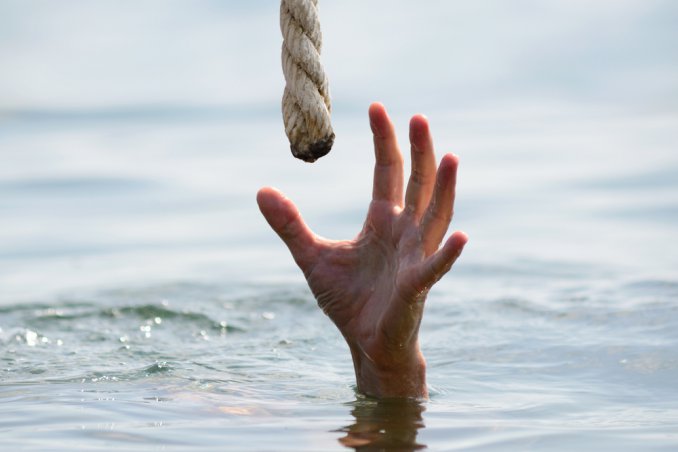 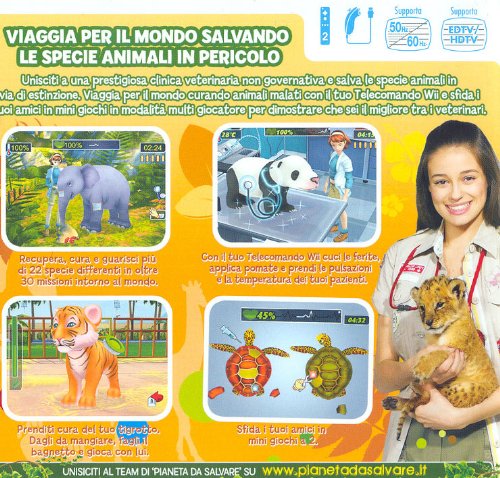 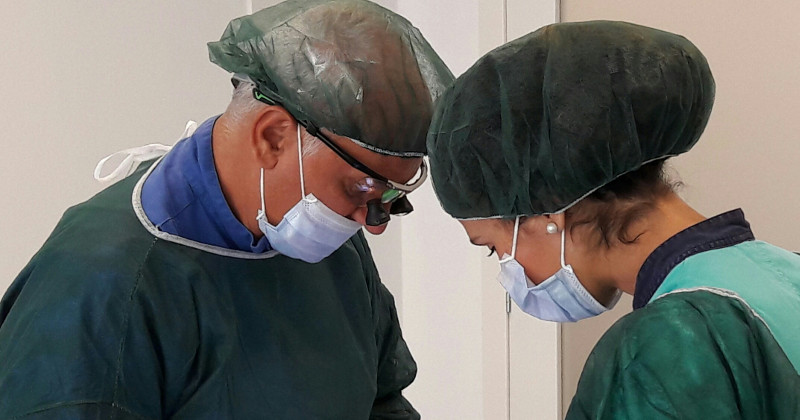 Tutti i significati emersi entrano nell’esperienza cristiana 
ma essa è anche molto di più...
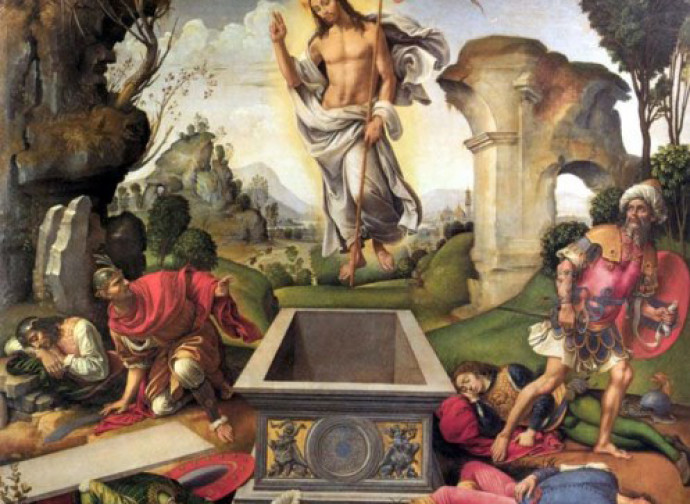 Leggere e confrontare i racconti evangelici della risurrezione
LA RIVELAZIONE CI PARLA DI UNA COMUNICAZIONE FRA DIO E L’UOMO FATTA DI PAROLE, DI GESTI CHE USANO ELEMENTI SENSIBILI TRATTI DALLA NOSTRA ESPERIENZA DI VITA QUOTIDIANA COL FINE DI CREARE UNA RELAZIONE DI AMICIZIA
GRAZIA
AMICIZIA
Piacque a DIO nella sua bontà e sapienza rivelarsi in persona e manifestare il
Mistero della sua volontà mediante il quale gli uomini, per mezzo di Cristo, Verbo
 fatto carne,hanno accesso al Padre nello Spirito Santo e sono resi partecipi
 Della divina natura. Con questa rivelazione Dio invisibile nel suo grande amore
Parla agli uomini come ad amici” (Dei Verbum I,2)
CON QUESTA DEFINIZIONE L’ESPERIENZA UMANA DELL’AMICIZIA
E’ STATA SOLENNEMENTE CONSACRATA QUALE ESPERIENZA TEOLOGALE 
E “LUOGO TEOLOGICO” DELLA RIVELAZIONE!
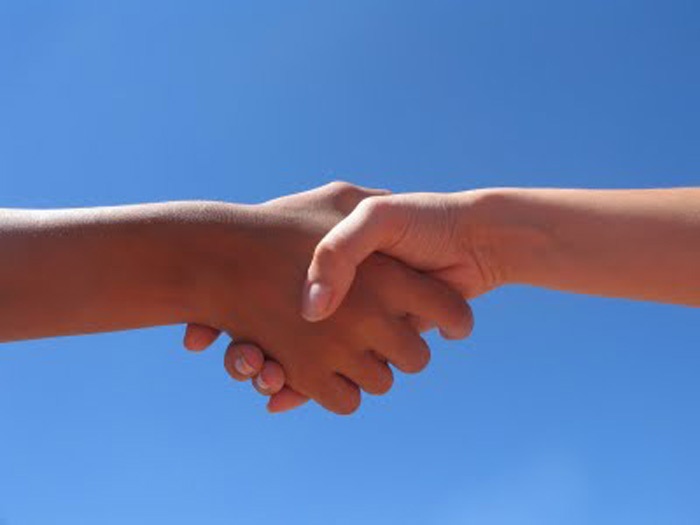 INNUMEREVOLI SONO LE ATTIVITA’
DIDATTICAMENTE SFRUTTABILI
SULL’AMICIZIA . IN QUESTO PERCORSO
POSSONO ESSERE RIPRESE DA 
UNITA’ DI APPRENDIMENTO PRECEDENTI
E SVILUPPATE IN UN ORIENTAMENTO
LITURGICO - SACRAMENTALE
BRAINSTORMING….
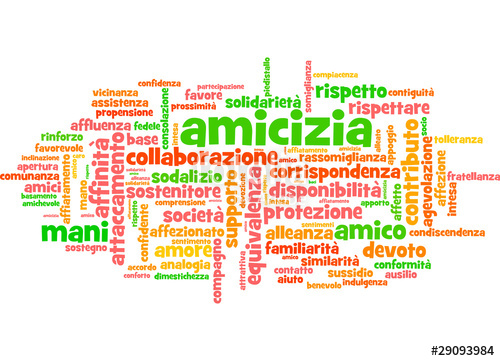 RIFLESSIONI SCRITTE 
SU Gv15,14-15:
“Non vi chiamo più servi, perché il servo 
non sa quello che fa il suo padrone,
ma vi ho chiamati amici perché tutto
quello che ho udito dal Padre mio
l’ho fatto conoscere a voi”
Qui Gesu’ da una definizione 
Di amicizia: quale?
ACQUA
IL SEGNO DEL BATTESIMO E’ L’IMMERSIONE. IMMERGERSI SIGNIFICA “ENTRARE E USCIRE”,PASSARE DA UNA SPONDA AD UN’ALTRA, TRASFORMARSI. E’ ANCHE UN POTENTE RICHIAMO ALLA PURIFICAZIONE, AL RINNOVAMENTO INTERIORE.
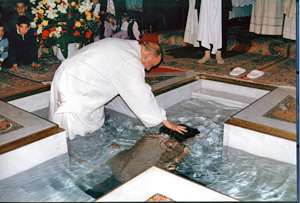 NEL BATTESIMO TROVIAMO IL 
SIMBOLO PRIMORDIALE DELL’ACQUA
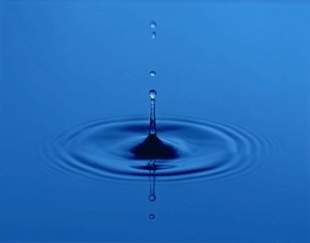 VALORE ANTROPOLOGICO DELL’ACQUA.
BERE..
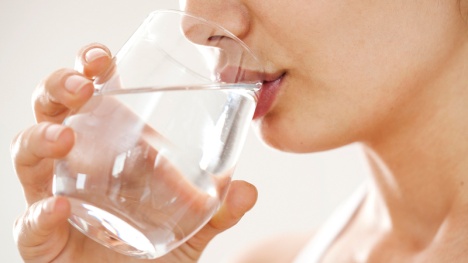 LAVARE...
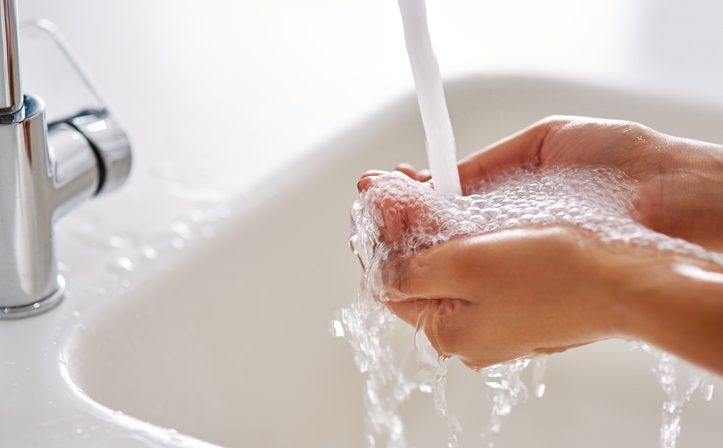 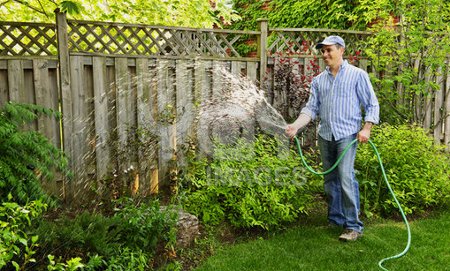 INNAFFIARE, COLTIVARE….
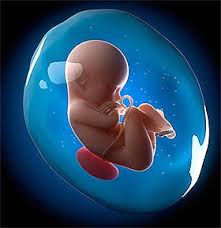 LA VITA VIENE DALL’ACQUA….
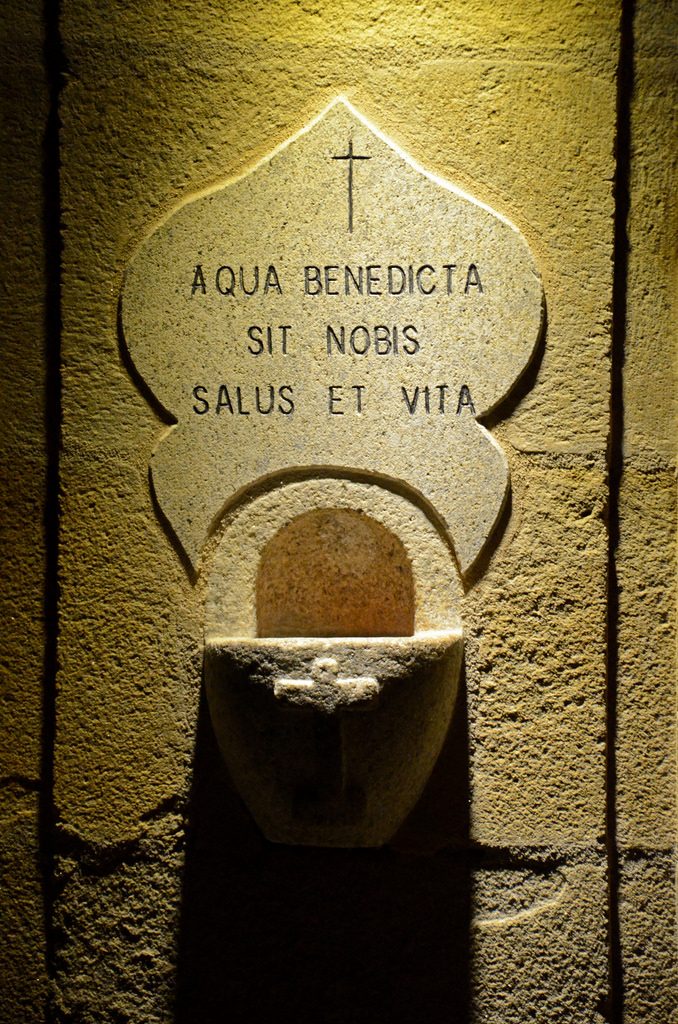 IL VALORE RELIGIOSO DEL SIMBOLO ACQUA….
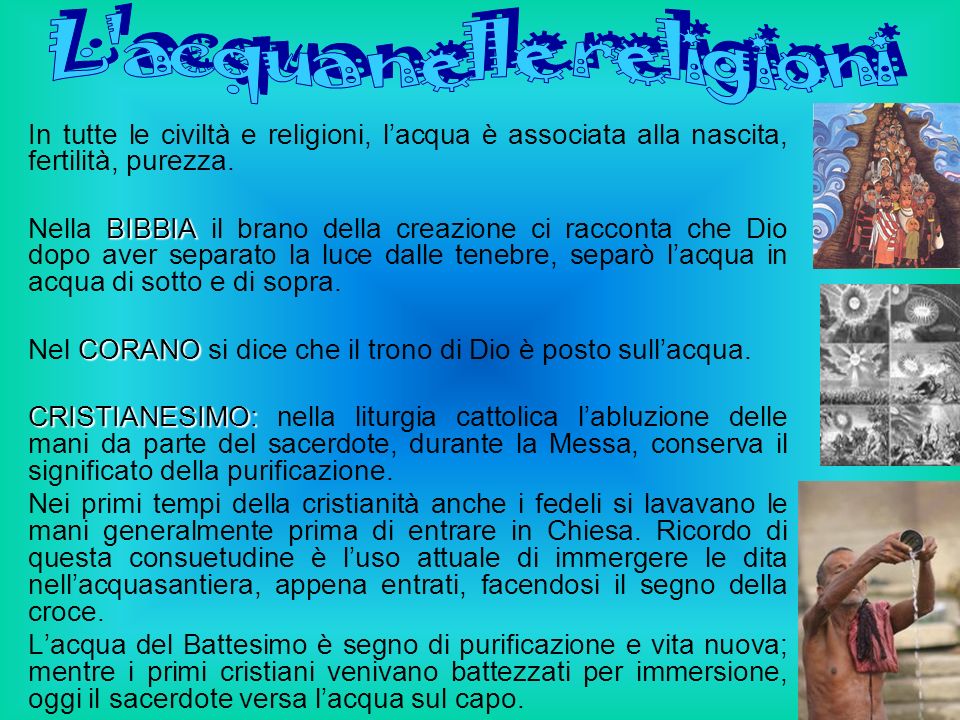 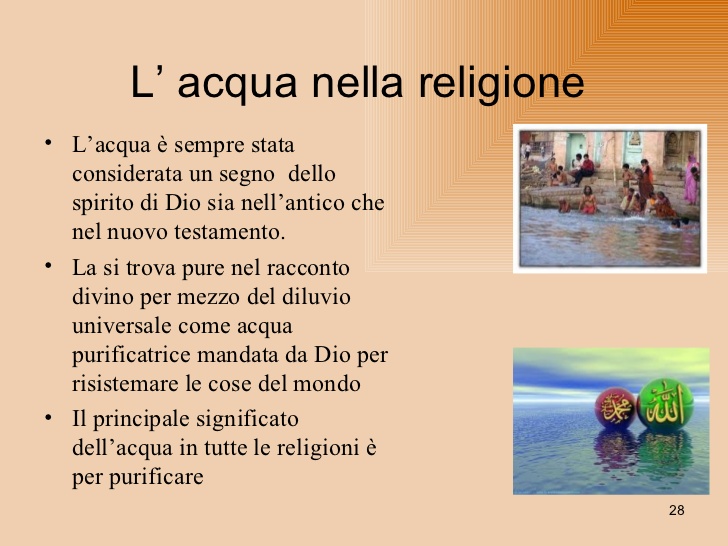 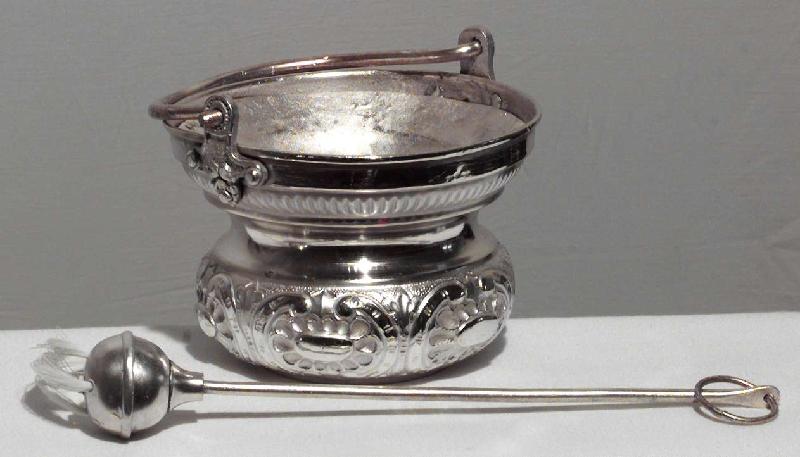 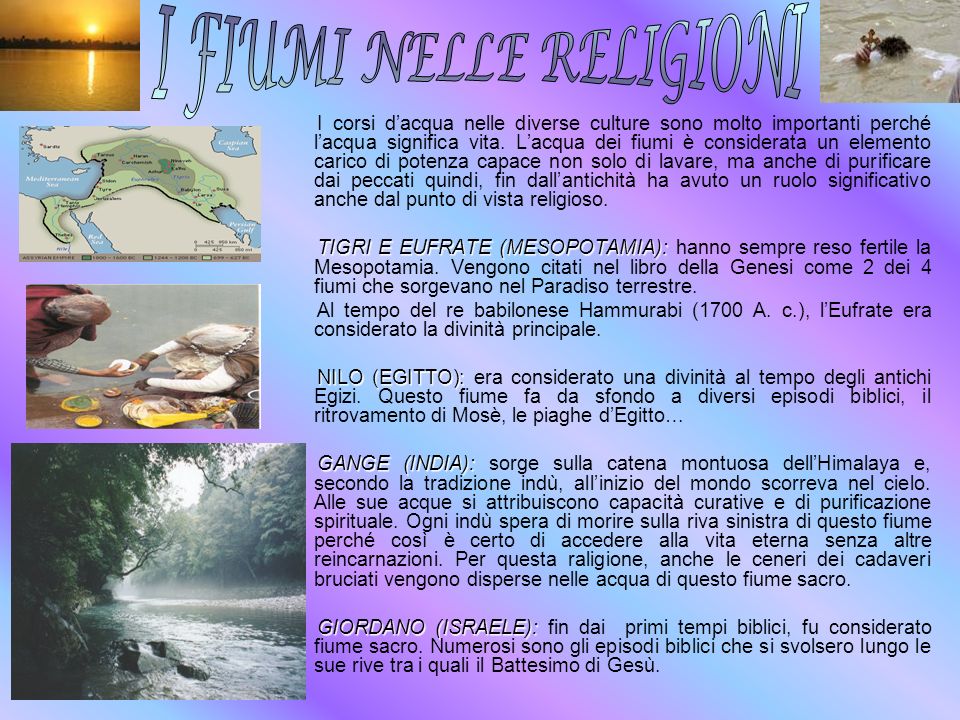 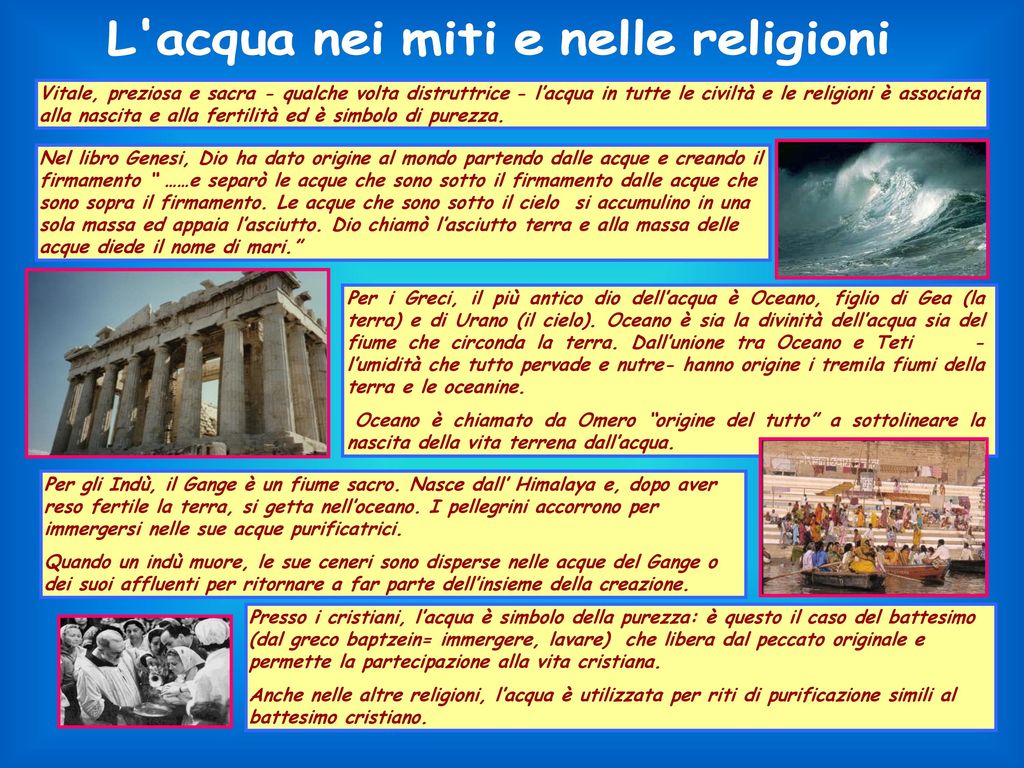 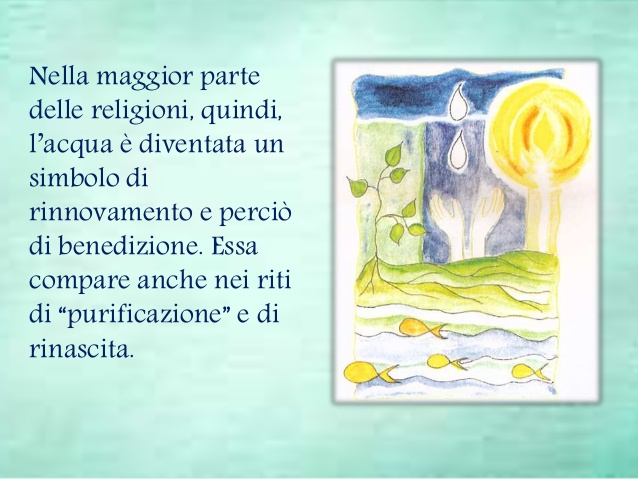 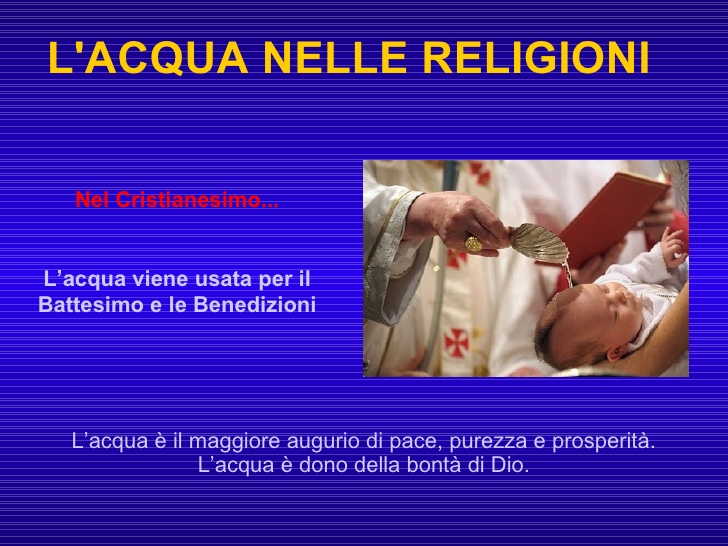 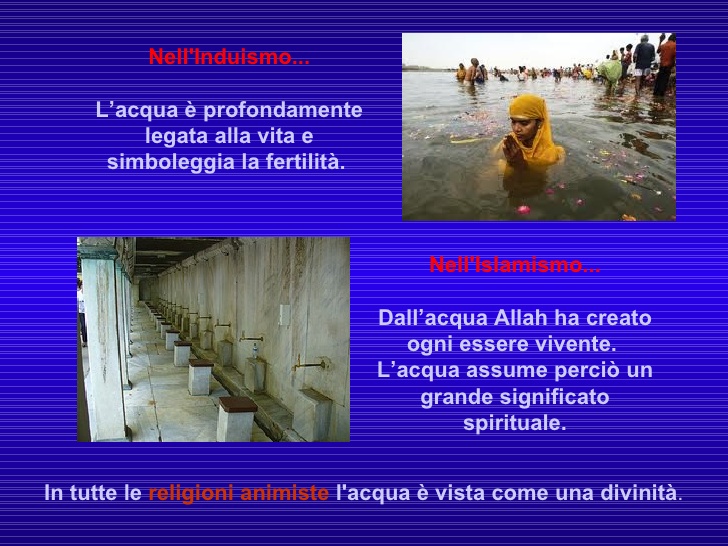 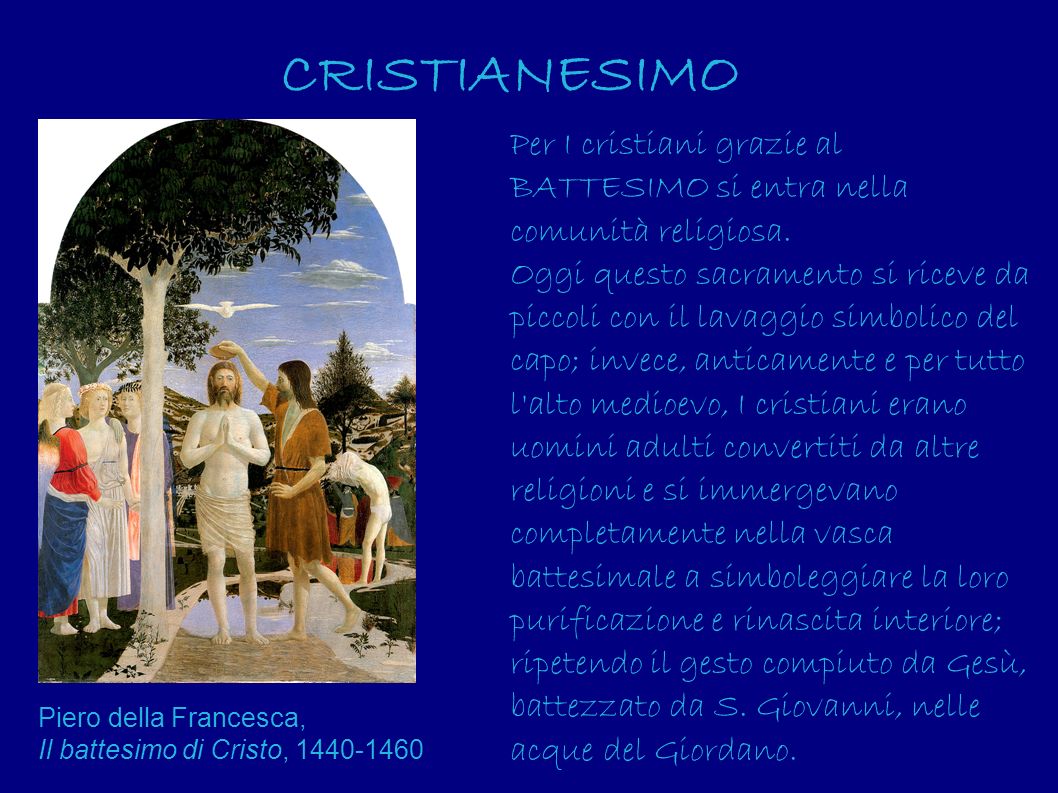 OLIO
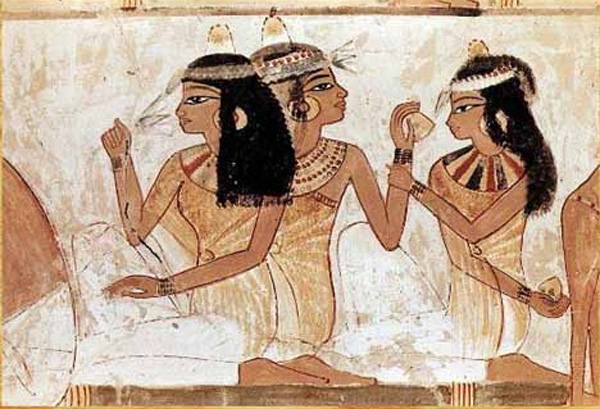 VALORE ANTROPOLOGICO DELL’LIO
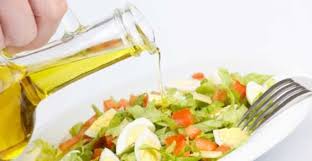 Ungere il corpo
Condire alimenti
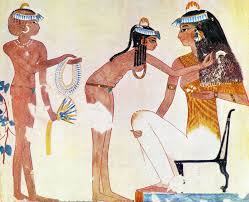 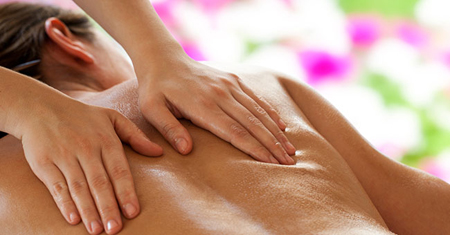 massaggio
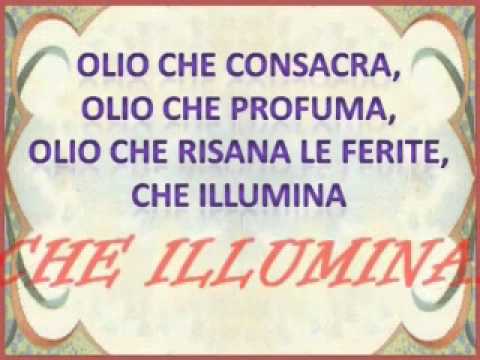 L’USO LITURGICO DELL’OLIO E’ DOVUTO AL VALORE SIMBOLICO ATTRIBUITO A QUESTO ELEMENTO NATURALE FIN DALL’ANTICHITA’ E ALLE SUE PROPRIETA’ NATURALI CHE LO RENDONO ADATTO A SIGNIFIARE I DONI DIVINI E I LORO EFFETTI NELLA VITA DELL’UOMO.
COME PROVOCAZIONE INIZIALE SI POSSONO PROIETTARE IMMAGINI O PICCOLI VIDEO CHE RIPRODUCANO DELLE CELEBRAZIONI LITURGICHE CARATTERIZZATE DALLE UNZIONI
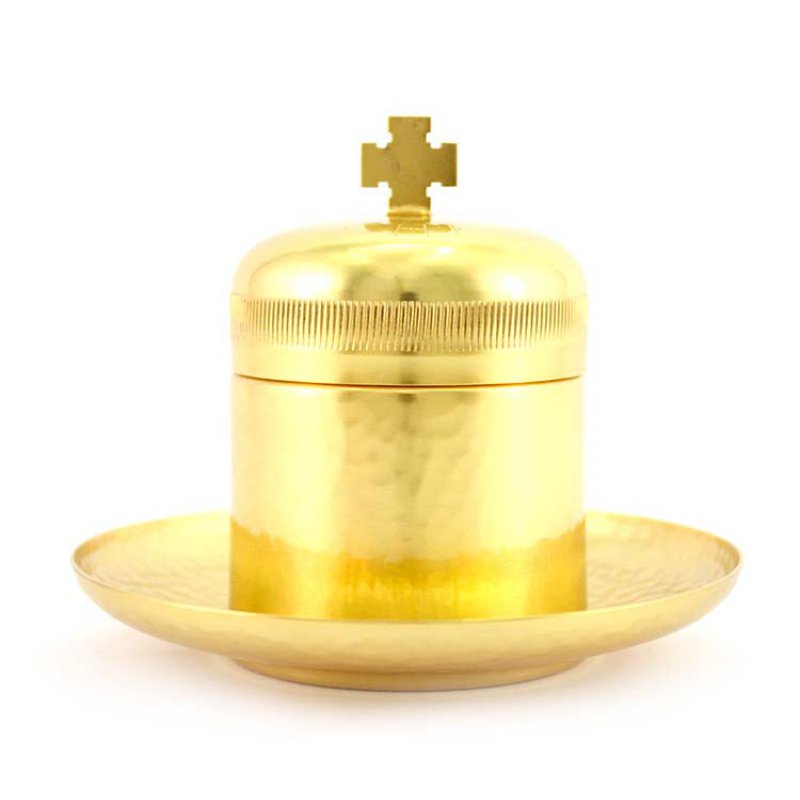 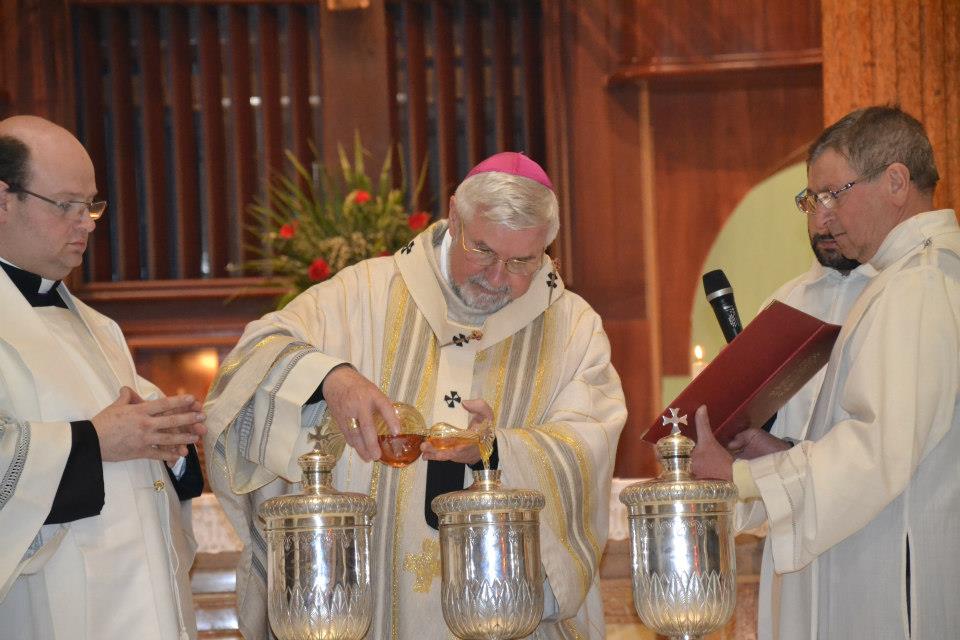 IL SEGNO SACRAMENTALE...
DELLA CRESIMA
E’ IL SEGNO DEL BATTESIMO...
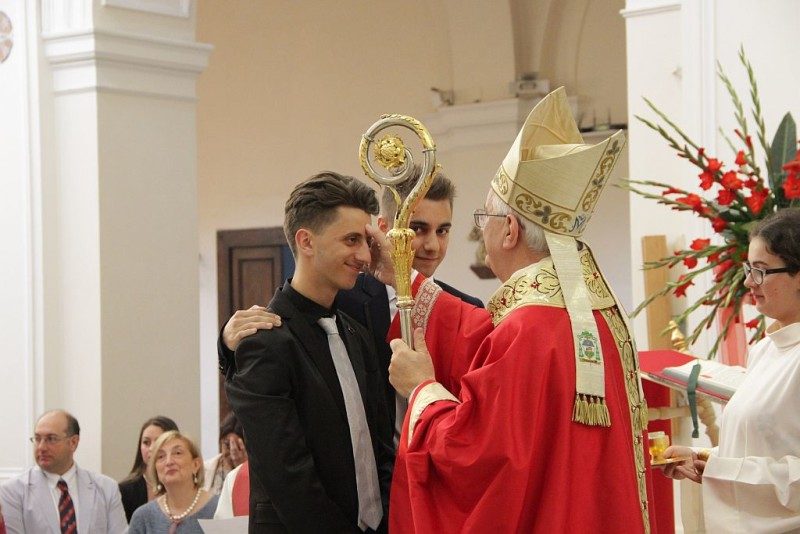 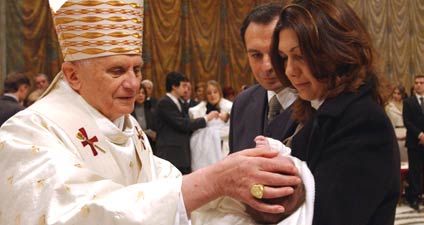 DELL’UNZIONE DEI MALATI
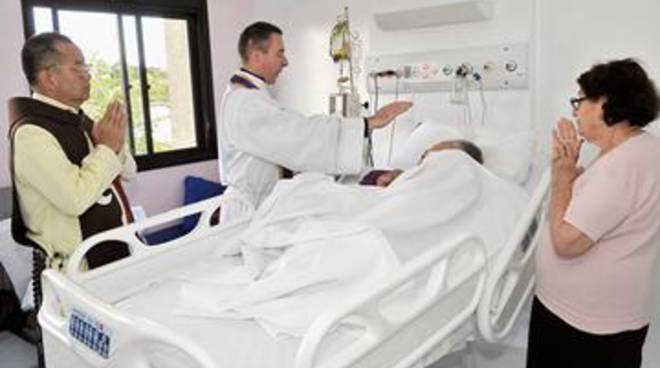 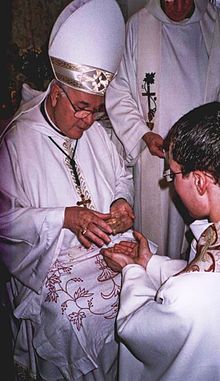 DELL’ORDINE
DOPO LA VISIONE DEL DATO ESPERIENZIALE SI PUO’ DOMANDARE PERCHE’
 E’ UTILIZZATO PROPRIO L’OLIO IN UN RITO RELIGIOSO.
A QUESTO PUNTO PRENDE IL VIA LA RICERCA STORICA E ANTROPOLOGICA
1) STORIA: UNA PARTE DELLA CLASSE PUO’ STUDIARE IL SIGNIFICATO SIMBO-
LICO DELL’OLIO NELLE CIVILTA’ ANTICHE: USO ESTETICO, TERAPEUTICO, 
SPORTIVO, CULINARIO…
2) ATTUALITA’: UN ALTRO GRUPPO PUO’ REALIZZARE UNA CARTELLONE FOTO-
GRAFICO DI PRODOTTI A BASE DI OLIO (ALIMENTARI, FARMACOLOGICI, ESTETICI..
3) UN TERZO GRUPPO POTRA’ RICERCARE IL VALORE SACRO DELL’OLIO
NELLE RELIGIONI 

OGNI GRUPPO DOVRA’ RELAZIONARE IL FRUTTO DELLE PROPRIE RICERCHE…

INFINE TUTTA LA CLASSE VERRA’ COINVOLTA IN UNA GARA DI RICERCA BIBLICA
SI FORMERANNO PICCOLI GRUPPI DI DUE O TRE ALLIEVI CHE, CON LA GUIDA
DELL’INSEGNANTE, DOVRA’ TROVARE IL MAGGIOR NUMERO DI RIFERIMENTI
BIBLICI NEI QUALI COMPARE L’ELEMENTO OLIO.
SI SCRIVERANNO I RISULTATI ALLA LAVAGNA CON IL RELATIVO CONTESTO:
BENEDIZIONE...ELEZIONE...INTRONIZZAZIONE REGALE...ABBONDANZA…
CONSACRAZIONE DI LUOGHI…. MISSIONI SPECIALI...
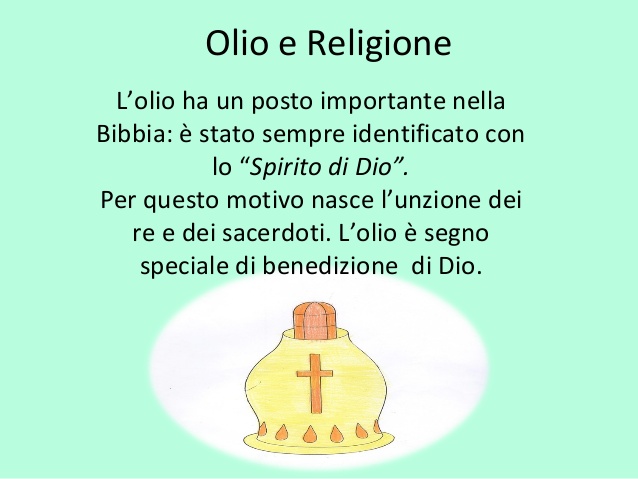 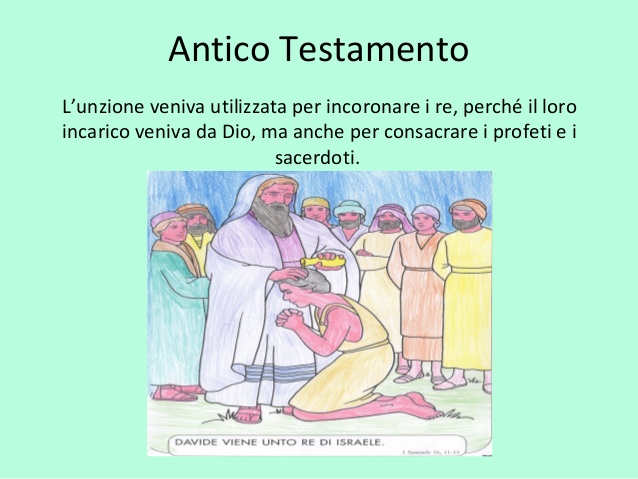 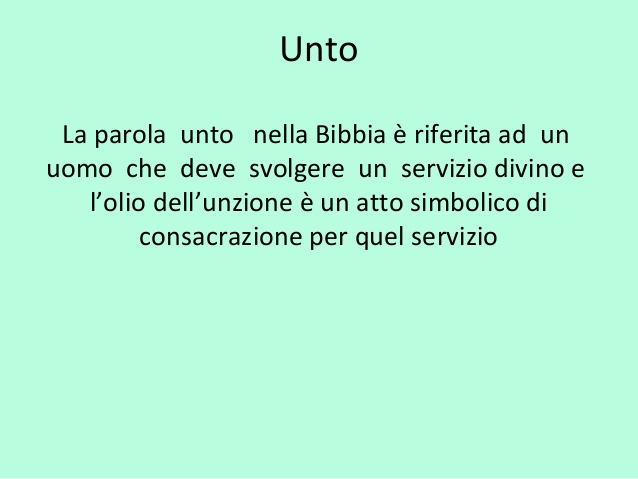 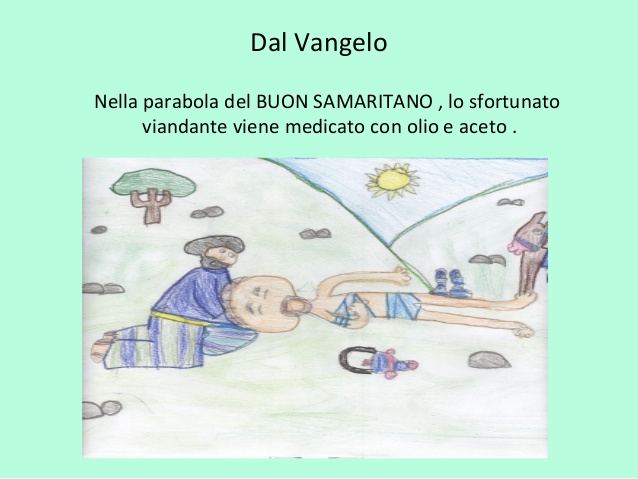 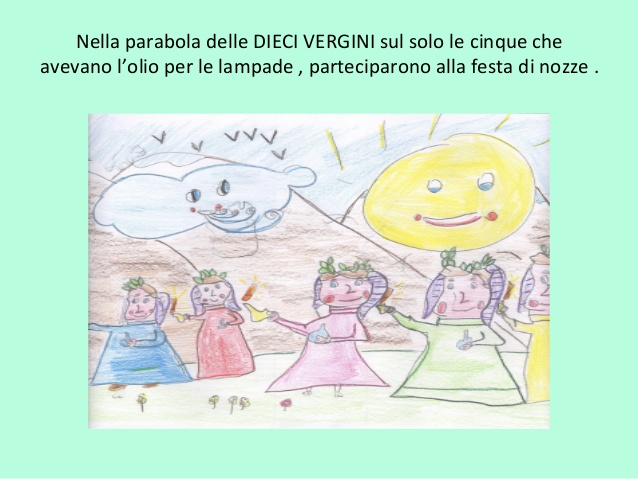 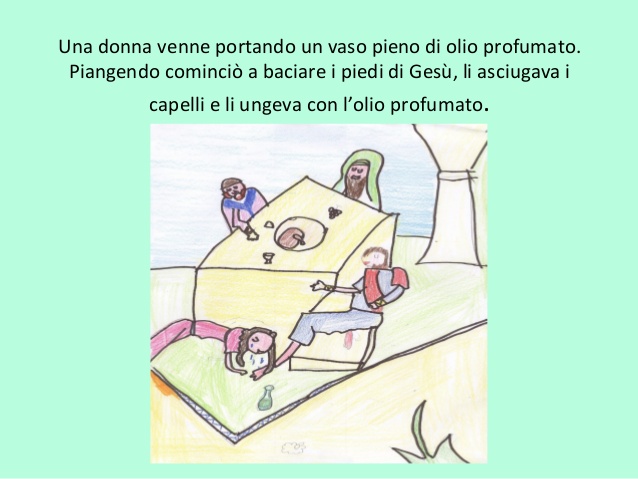 SI DOVRANNO COLLEGARE I DIVERSI SIGNIFICATI ANTROPOLOGICI CON 
L’USO SPIRITUALE E LITURGICO:
* LA FORZA DEGLI ATLETI CHE DIVENTA FORZA INTERIORE NEL COMBATTI-
MENTO SPIRITUALE E CONTRO LE FORZE MALIGNE
* LA BENEDIZIONE EL’ABBONDANZA, SEGNI DELLA RICCHEZZA DEI DONI DI DIO
* L’USO CULINARIO CHE DIVENTA SEGNO DI BONTA’ INTERIORE
*LE PROPRIETA’ TERAPEUTICHE, SIMBOLI DI GUARIGIONE FISICA SPIRITUALE


SI ARRIVA COSI’ AL LIVELLO SACRAMENTALE PER CAPIRE PERCHE’ L’OLIO
E’ NEI SACRAMENTI IL SEGNO PER ECCELLENZA DEI DONI DIVINI
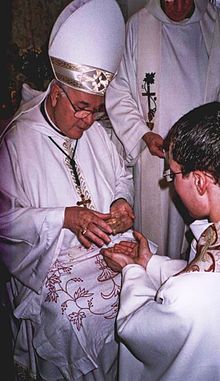 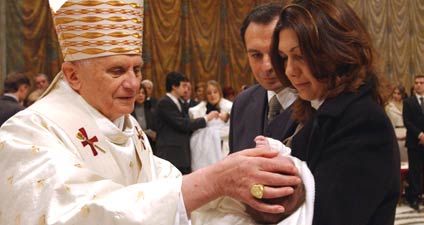 BATTESIMO:
 IRROBUSTIMENTO 
CONTRO IL MALE, 
CONSACRAZIONE
DELLA PERSONA A DIO
CRESIMA:
CONFERMA E 
RAFFORZAMENTO DEL
SIGNIFICATO
BATTESIMALE
ATTRAVERSO UNA
DECISIONE PERSONALE
OLIO
INDELEBILITA’
UNZIONE MALATI: 
ASPETTO TERAPEUTICO
DIVENTA SIMBOLO DI
GUARIGIONE DAL 
PECCATO E
RAFFORZAMENTO 
FISICO E
SPIRITUALE
UNZIONE SACERDOTALE: 
SIMBOLO DI ELEZIONE
PARTICOLARE PER MISSIONE 
SPECIALE
E SERVIZIO COMUNITARIO
COME GLI ANTICHI RE